Python
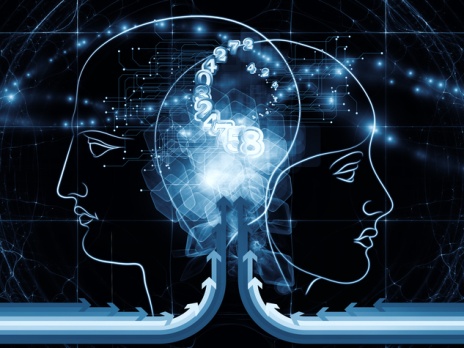 Lesson 1
1
What is Python?
Go on to the Internet and find out what the programming language Python is.
2
Python
Python is a programming language which was developed to help you learn programming.
You will learn about the basics of programming using Python.
To use Python load Python (IDLE).
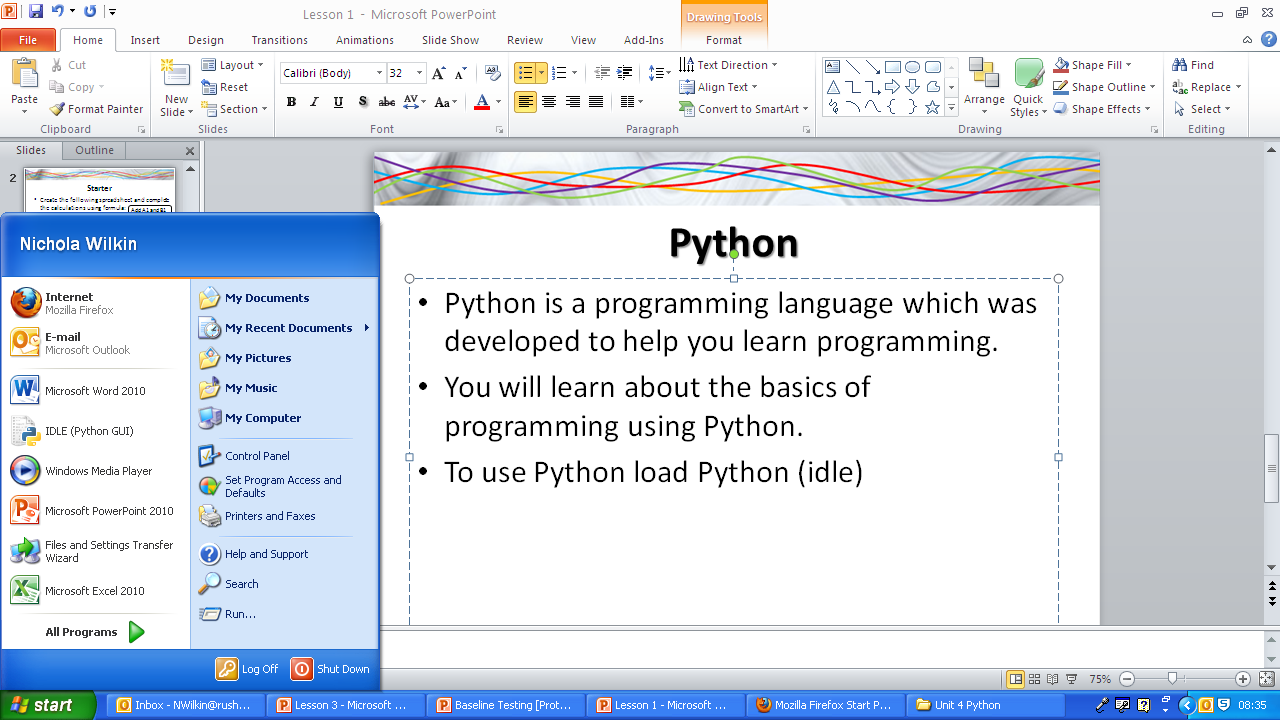 3
The Python Shell
The first screen you see is called the “Shell”.
You can type in simple commands straight into the shell.
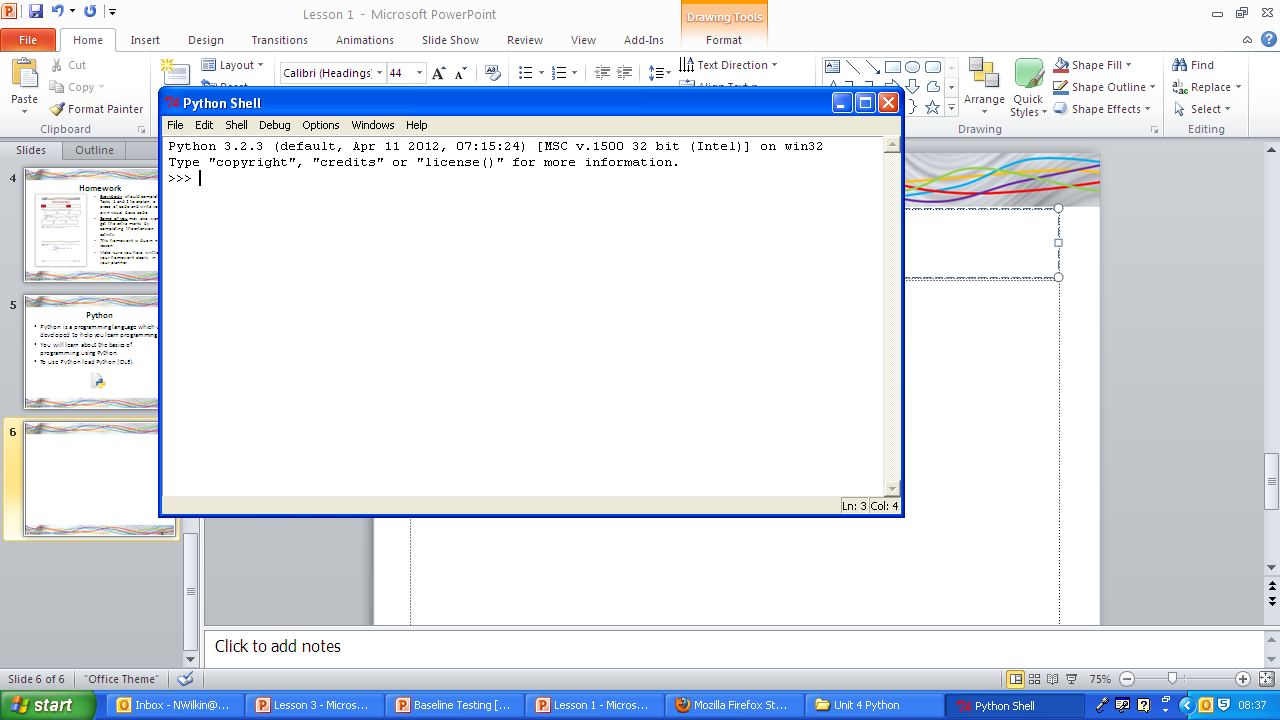 4
Typing into the Shell
Type in 4+2 at the >>> prompt and hit your Enter key.  What happens?



You can type in calculations into the Shell  exactly as you would normally.
What symbols would you use for multiply and divide?
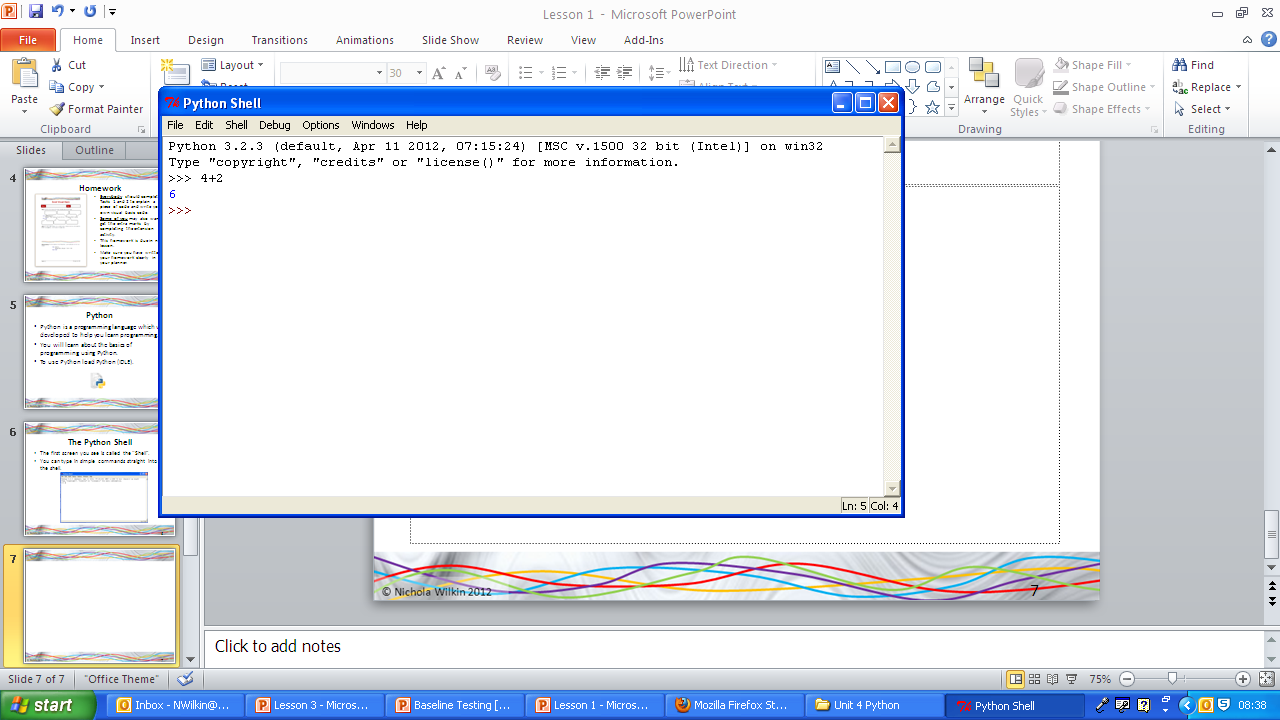 5
Typing calculations into the shell
Try typing the following calculations into the shell:
7 take away 3
4 multiplied by 3
10 divided by 3
2 add 4 then multiply the total by 5 (remember how you can specify the order of calculation by using brackets)
12345 take away 321 and then divide by 2
6
Creating a simple program
If you want to create a program that has more than one line of code in it then you will need to use a new window to do this.
Click on the File menu and select New Window.
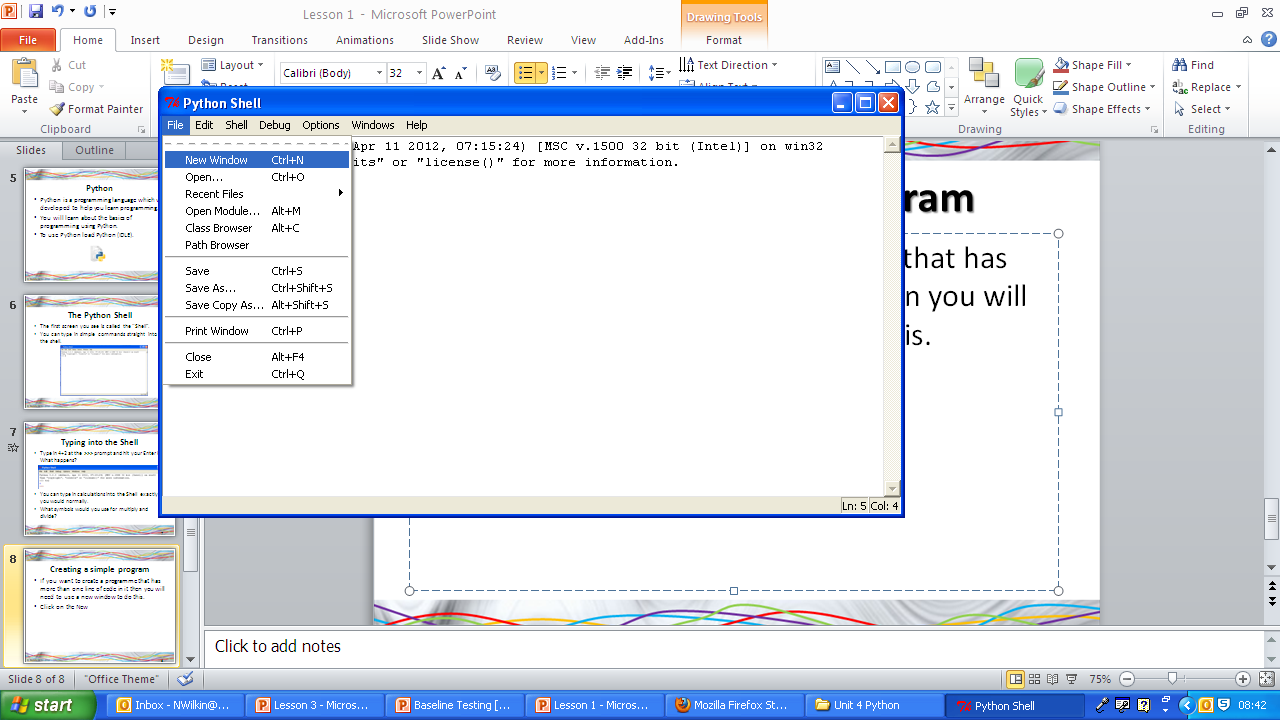 7
Type into the new window
Type the following into the new window (it is case sensitive):

What do you think this code will do?
Save the code as Hello.py (It is important to add the .py at the end as your code will not work without it).
To run the code in the Shell hit the F5 key on your keyboard.
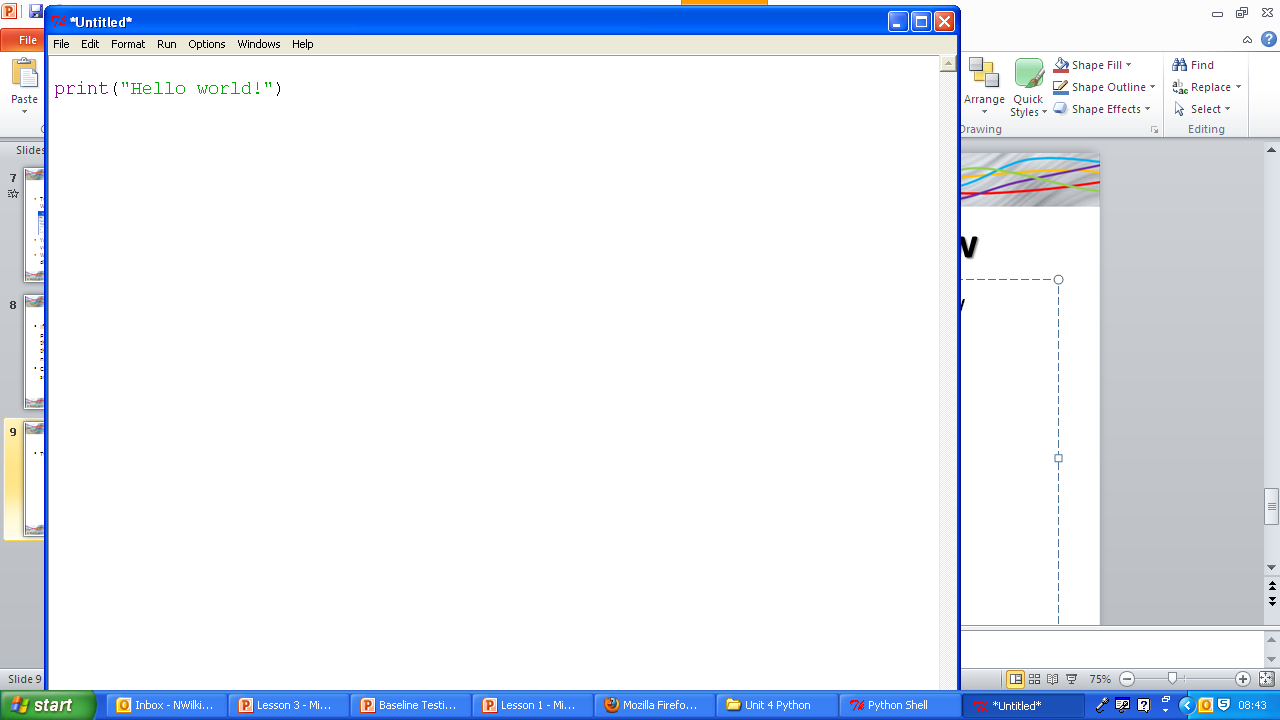 8
Change your code
Change your code to the following:
Variable Name tells Python that you want it to remember the answer you type in and call that “Firstname”
Input is used to tell Python that you want the user to enter a response
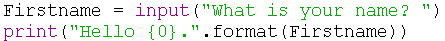 9
Change your code
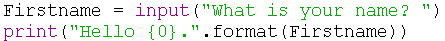 {0} is known as a placeholder.  This tells Python that you want to put something in this place.
.format(Variable Name) tells Python what you want to put into the placeholder
10
Change your code
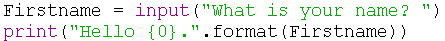 Be careful: it is case sensitive (input and print should NOT have capital letters)
Save and run your code (F5) to try it out
11
Keywords
12
What will this code do?
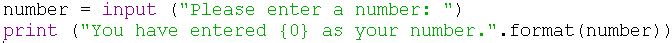 Try it out.
You can use more than one placeholder as shown below:


Placeholders are numbered {0}, {1}, {2} … etc in the order that the variable names appear in the format brackets.
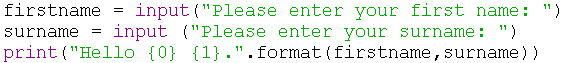 13
Data types
Try entering the following:




When you run the script it will not work as you may expect.  Try to work out what it is actually doing.
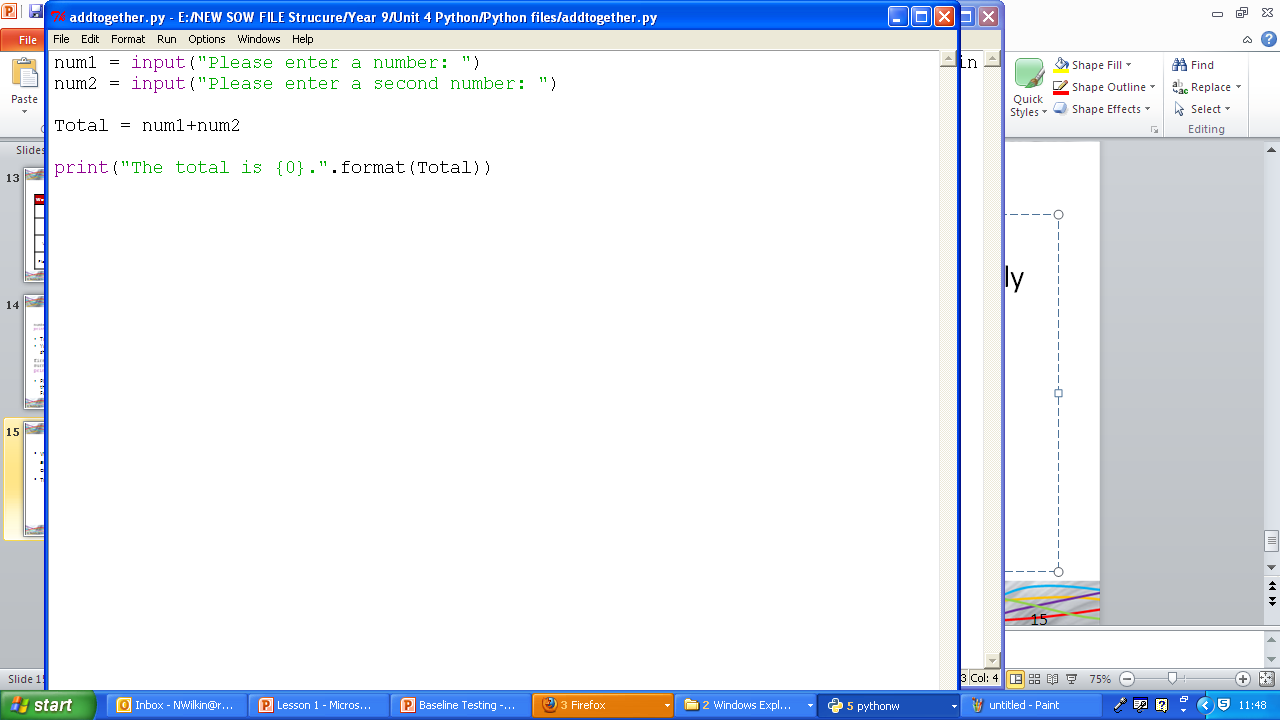 14
Data Types
When the user inputs data it is automatically classed as text, even if they only enter a number.
This is known as a string.
In Python, if you want to treat the value as a number you will need to specify the data type when you create the variable.
15
Declaring a data type
What is different in this line of code?
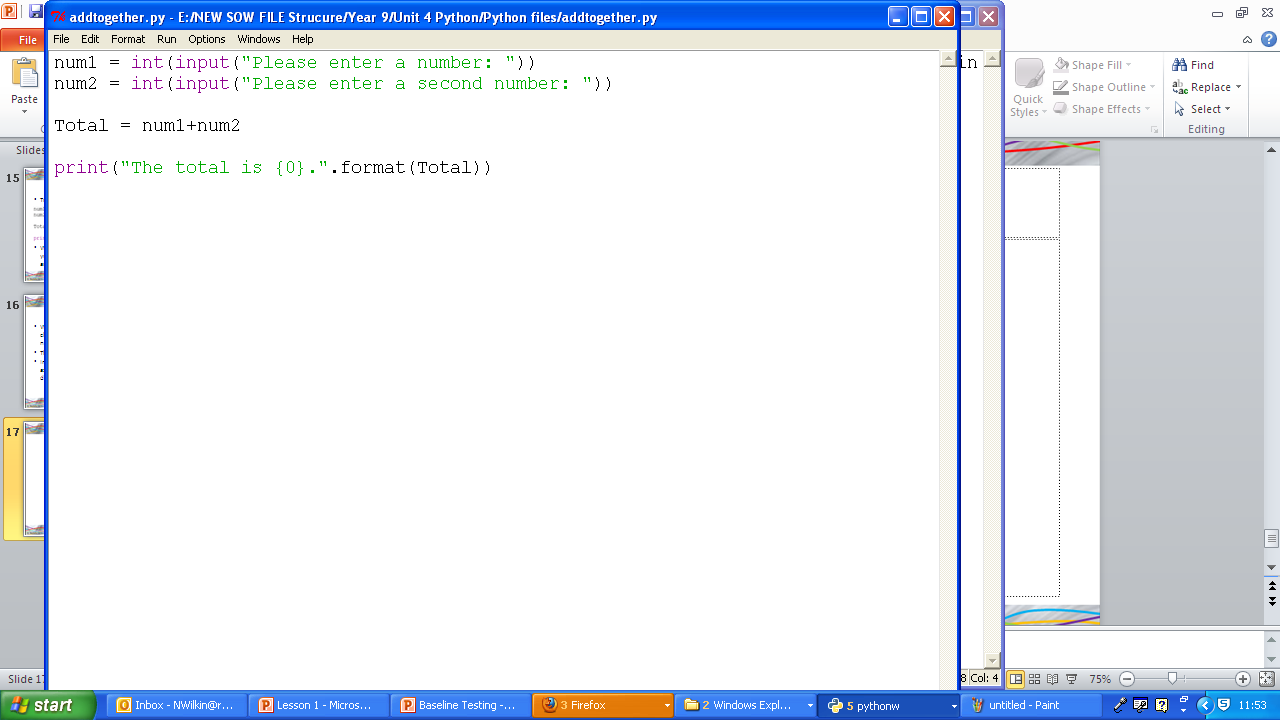 int( tells Python that the input is going to be treated as an integer (number).
) closes the “int” bracket
16
Change your code
Change the code you have just created so that it treats both inputs as a number.
Run the code again and you should see that it now works.
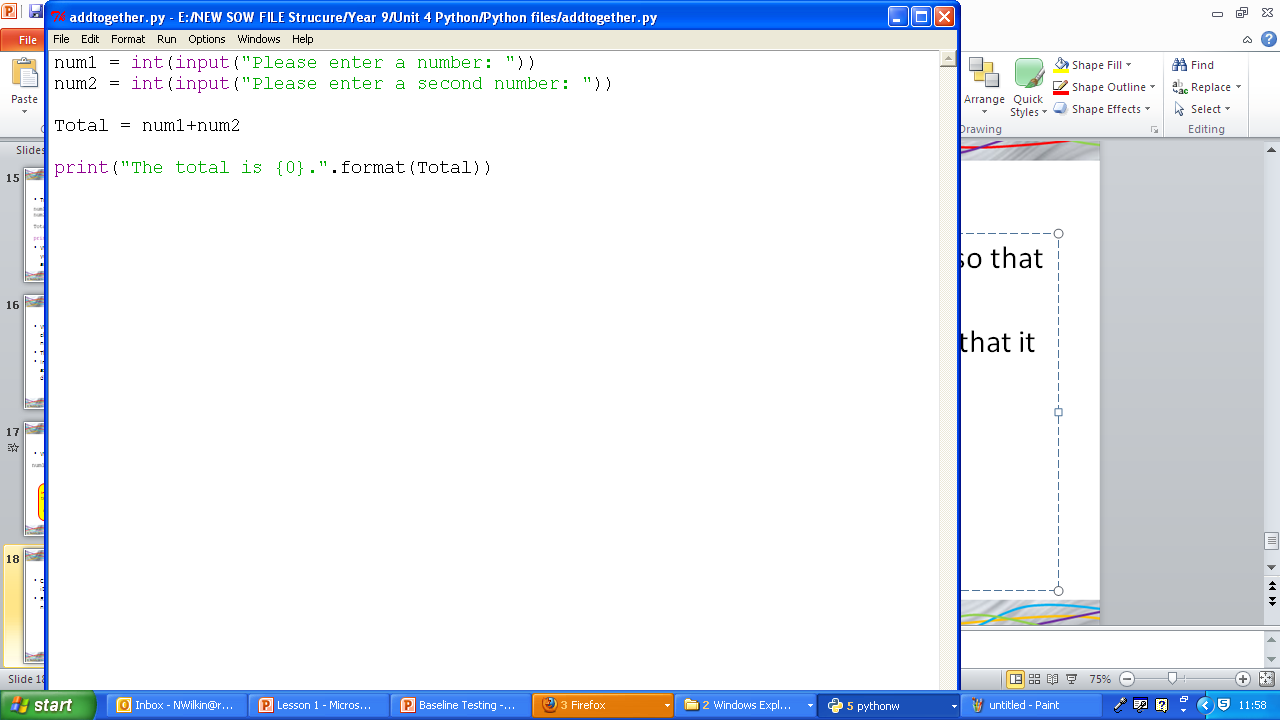 17
Operators
18